CS155
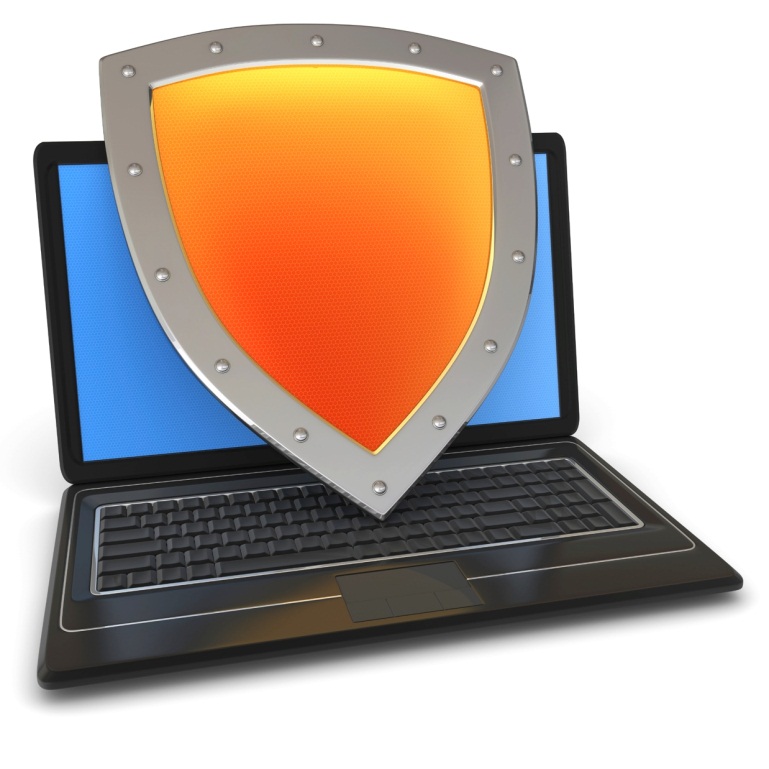 Processor security
The processor
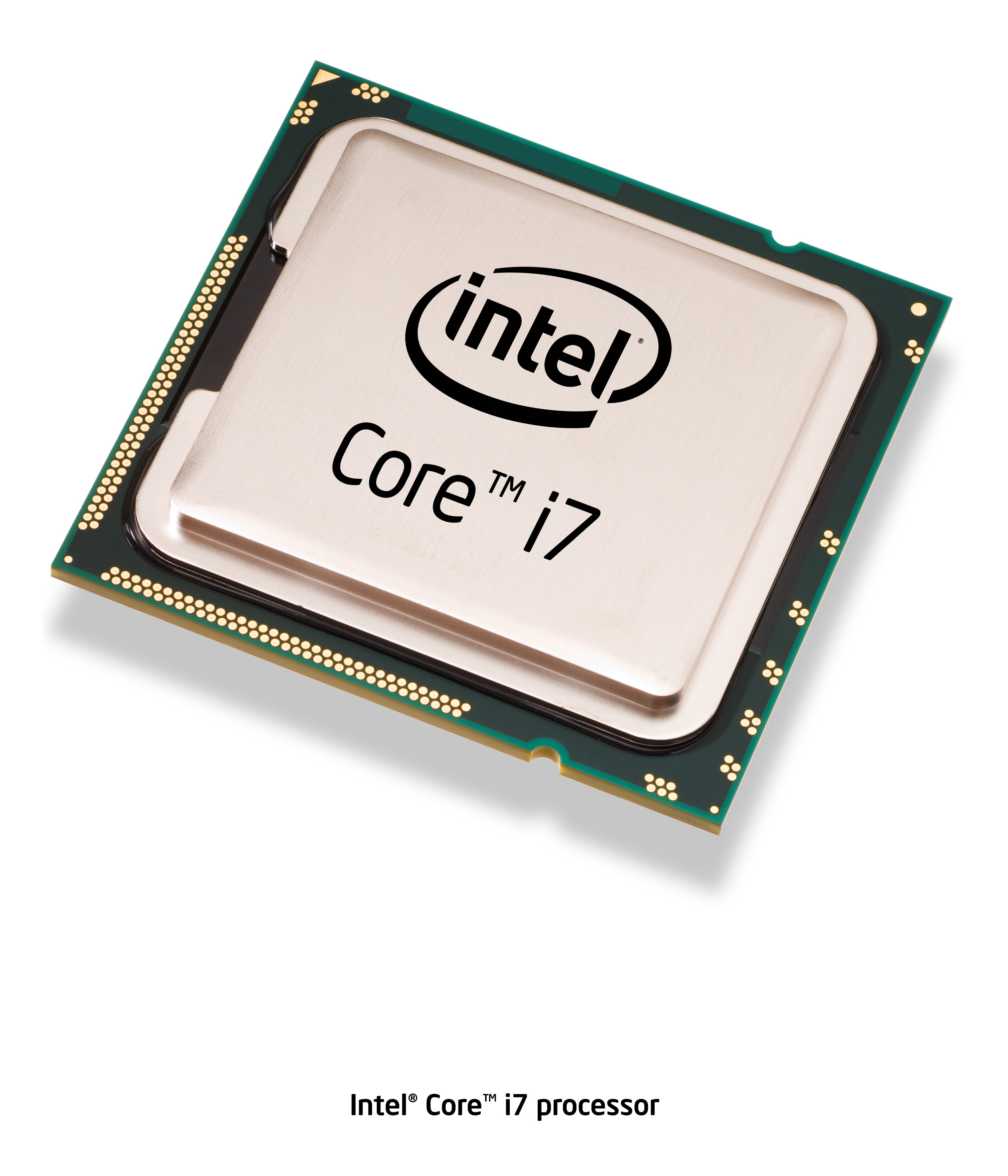 Part of the trusted computing base (TCB):
but is optimized for performance, 			… security may be secondary

Processor design and security:
Important security features, such as hardware enclaves
Some features can be exploited for attacks:
Speculative execution,   transactional memory,  …
An active area of research!
Intel  SGX
An overview
(Software Guard eXtensions)
[Speaker Notes: AMD SME (secure memory encryption) and SEV (secure encrypted virtualization)]
SGX:  Goals
Extension to Intel processors that support:
Enclaves:   running code and memory isolated from the rest		of system
Attestation:   prove to local/remote system what code is 			     running in enclave
Minimum TCB:   only processor is trusted
	nothing else:  DRAM and peripherals are untrusted
		⇒  all writes to memory are encrypted
Applications
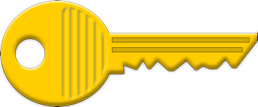 Server side:
Storing a Web server HTTPS secret key:
	secret key only opened inside an enclave
	⇒ malware cannot get the key
Running a private job in the cloud:  job runs in enclave
	Cloud admin cannot get code or data of job
Client side:
Hide anti-virus (AV) signatures:
	AV signatures are only opened inside an enclave
	not exposed to adversary in the clear
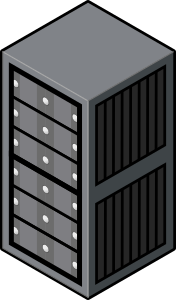 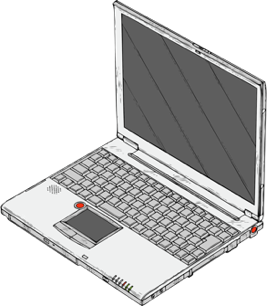 Intel SGX: how does it work?
An application defines part of itself as an enclave
Untrusted part
Process memory
How does it work?
An application defines part of itself as an enclave
Untrusted part
Enclave
create enclave
isolated memoryin process memory space
Process memory
How does it work?
An application defines part of itself as an enclave
Untrusted part
Enclave
enclave code runs
using enclave data
create enclave
call TrustedFun
67g35bd954bt
Process memory
[Speaker Notes: Data is stored encrypted in DRAM.   Processor prevents access to data in cache outside of enclave.]
How does it work?
An application defines part of itself as an enclave
Untrusted part
Enclave
enclave data only
accessible to code
in enclave
create enclave
call TrustedFun
67g35bd954bt
Process memory
How does it work?
Part of process memory holds the enclave:
enclave
high
low
enclave
data
enclave
code
app
code
OS
Process memory
Enclave code and data are written encrypted to main memory
Processor prevents access to cached enclave data outside of enclave.
Creating an enclave:  new instructions
Enclave init codeloaded as cleartext
ECREATE:	establish memory address for enclave
EADD:	copies memory pages into enclave
EEXTEND:	computes hash of enclave contents (256 bytes at a time)
EINIT:	verifies that hashed content is properly signed
		if so, initializes enclave   (signature = RSA-3072)

EENTER:	call a function inside enclave
EEXIT:	return from enclave
Provisioning enclave with secrets:  attestation
The problem: enclave memory is in the clear prior to activation (EINIT)
How to get secrets into enclave?

Remote Attestation (simplified):
E(pk,  data)
report:  contains  hash(code)
pk,  sk
Intel’sapp  enclave
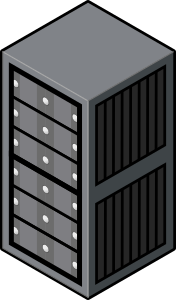 pk,  report
enclave
data
Intel’squoting enclave
sk
cert = [pk, report]
validate cert
Summary
SGX:  an architecture for managing secret data

Intended to process data that cannot be read by anyone, except for code running in enclave

Attestation:  proves what code is running in enclave

Minimal TCB:  nothing trusted except for x86 processor

Not suitable for legacy applications
An example application
Data science on federated data:
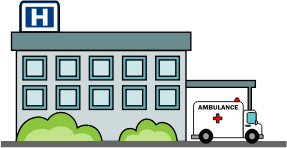 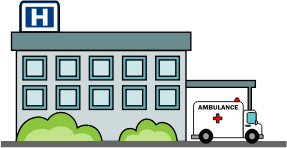 MPC protocol
dataset1
dataset2
result
Can we run analysis on  union(dataset1, dataset2)  ??
For simple computations, can use multiparty computation (MPC)
An example application
Data science on federated data:
enclave
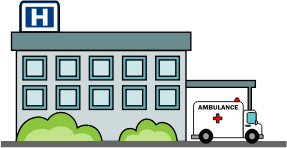 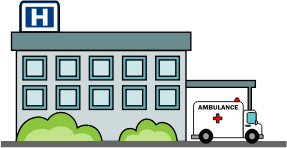 pk, cert
E(pk, data2)
E(pk, data1)
pk, cert
analysiscode
dataset1
untrustedenvironment
dataset2
For more complex analysis, can use (secure) hardware enclave
An example application
Data science on federated data:
enclave
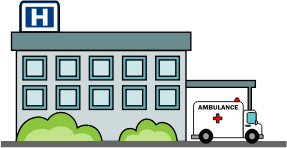 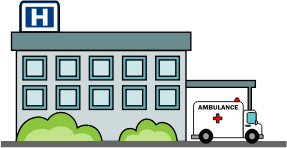 pk, cert
E(pk, data2)
E(pk, data1)
pk, cert
data1
data2
dataset1
dataset2
result
For more complex analysis, can use (secure) hardware enclave
SGX insecurity:  (1) side channels
DRAMmemory
memory bus
 (enc data)
enclave
OS
processor
Attacker controls the OS.   OS sees lots of side-channel info:
Memory access patterns
State of processor caches as enclave executes
State of branch predictor
All can leak enclave data.
Difficult to block.
SGX insecurity:  (2) extract quoting key
Intel’squoting enclave
sk
Attestation:  proves to 3rd party what code is running in enclave
Quoting sk stored in Intel enclave on untrusted machines

What if attacker extracts sk from some quoting enclave?
Can attest to arbitrary non-enclave code
	… see Foreshadow attack and Intel’s response
attestation
data
The Spectre attack
Speed vs. security in HW
[slides credit: Paul Kocher]
Performance drives CPU purchases
Clock speed maxed out:
Pentium 4 reached 3.8 GHz in 2004
Memory latency is slow and not improving much

To gain performance, need to do more per cycle!
Reduce memory delays 	⟶  caches
Work during delays 	 	⟶  speculative execution
Memory caches    (4-way associative)
Caches hold local (fast) copy of recently-accessed 64-byte chunks of memory
MAIN MEMORY

Big, slow
e.g. 16GB SDRAM
MEMORY 
CACHE
CPU
Sends address,Receives data
Address:
132E1340
Data:
AC 99 17 8F 44 09..
Addr: 2A1C0700
hash(addr) to map to cache set
Fast
2A1C0700
Data: 9E C3 DA EE B7 D3..
Addr: 132E1340
Reads change system state:
Read to newly-cached location is fast
Read to evicted location is slow
Slow
Data: AC 99 17 8F 44 09..
Fast
Addr: 132E1340
Evict to make room
AC 99 17 8F 44 09..
132E1340
Data: AC 99 17 8F 44 09..
Speculative execution
CPUs can guess likely program path and do speculative execution
Example:
if  (uncached_value == 1)     // load from memory
       a = compute(b)
Branch predictor guesses if() is ‘true’  (based on prior history)
Starts executing compute(b) speculatively
When value arrives from memory, check if guess was correct:
Correct:      Save speculative work  ⇒  performance gain
Incorrect:   Discard speculative work  ⇒  no harm  (?)
[Speaker Notes: Prior history:  branch predictor.]
Architectural Guarantee

Register values eventually match result of in-order execution
Speculative Execution

CPU regularly performs incorrect calculations, then deletes mistakes
Is making + discarding mistakes the same as in-order execution?
The processor executed instructions that were not supposed to run !!
The problem:  instructions can have observable side-effects
Conditional branch (Variant 1) attack
if (x < array1_size)
   y = array2[ array1[x]*4096 ];
Suppose   unsigned  int x   comes from untrusted caller

Execution without speculation is safe:
array2[array1[x]*4096] not eval unless   x < array1_size

What about with speculative execution?
Conditional branch (Variant 1) attack
Memory & Cache Status

array1_size = 00000008

Memory at array1 base:
	8 bytes of data (value doesn’t matter)Memory at array1 base+1000:
	09 F1 98 CC 90...(something secret)

array2[ 0*4096]
array2[ 1*4096]
array2[ 2*4096]
array2[ 3*4096]
array2[ 4*4096]
array2[ 5*4096]
array2[ 6*4096]
array2[ 7*4096]
array2[ 8*4096]
array2[ 9*4096]
array2[10*4096]
array2[11*4096]
if (x < array1_size)
   y = array2[array1[x]*4096];
Before attack:
Train branch predictor to expect if() is true(e.g. call with x < array1_size)
Evict	 array1_size and 	array2[] from cache
Contents don’t matter
only care about cache status
Uncached
Cached
  
Conditional branch (Variant 1) attack
Memory & Cache Status

array1_size = 00000008

Memory at array1 base:
	8 bytes of data (value doesn’t matter)Memory at array1 base+1000:
	09 F1 98 CC 90...(something secret)

array2[ 0*4096]
array2[ 1*4096]
array2[ 2*4096]
array2[ 3*4096]
array2[ 4*4096]
array2[ 5*4096]
array2[ 6*4096]
array2[ 7*4096]
array2[ 8*4096]
array2[ 9*4096]
array2[10*4096]
array2[11*4096]
if (x < array1_size)
   y = array2[array1[x]*4096];
Attacker calls victim with x=1000
Speculative exec while waiting for array1_size:
Predict that if() is true
Read address (array1 base + x)    (using out-of-bounds x=1000) 
Read returns secret byte = 09    (in cache ⇒  fast )
Contents don’t matter
only care about cache status
Uncached
Cached
  
Conditional branch (Variant 1) attack
Memory & Cache Status

array1_size = 00000008

Memory at array1 base:
	8 bytes of data (value doesn’t matter)Memory at array1 base+1000:
	09 F1 98 CC 90...(something secret)

array2[ 0*4096]
array2[ 1*4096]
array2[ 2*4096]
array2[ 3*4096]
array2[ 4*4096]
array2[ 5*4096]
array2[ 6*4096]
array2[ 7*4096]
array2[ 8*4096]
array2[ 9*4096]
array2[10*4096]
array2[11*4096]
if (x < array1_size)
   y = array2[array1[x]*4096];
Attacker calls victim with x=1000
Next:
Request mem at  (array2 base + 09*4096)
Brings array2[09*4096] into the cache
Realize if() is false:  discard speculative work

Finish operation & return to caller
Contents don’t matter
only care about cache status
Uncached
Cached
  
Conditional branch (Variant 1) attack
Memory & Cache Status

array1_size = 00000008

Memory at array1 base:
	8 bytes of data (value doesn’t matter)Memory at array1 base+1000:
	09 F1 98 CC 90...(something secret)

array2[ 0*4096]
array2[ 1*4096]
array2[ 2*4096]
array2[ 3*4096]
array2[ 4*4096]
array2[ 5*4096]
array2[ 6*4096]
array2[ 7*4096]
array2[ 8*4096]
array2[ 9*4096]
array2[10*4096]
array2[11*4096]
if (x < array1_size)
   y = array2[array1[x]*4096];
Attacker calls victim with x=1000

Attacker:
measures read time for array2[i*4096]
Read for i=09 is fast (cached), 		reveals secret byte !!
Repeat with many x   (10KB/s)
Contents don’t matter
only care about cache status
Uncached
Cached
  
Violating JavaScript’s sandbox
Browsers run JavaScript from untrusted websites
JIT compiler inserts safety checks, including bounds checks on array accesses
Speculative execution runs through safety checks…
JIT thinks this check ensures index < length, so it omits bounds check in next line.  Separate code evicts length for attack passes
index will be in-bounds on training passes,and out-of-bounds on attack passes
Do the out-of-bounds read on attack passes!
if (index < simpleByteArray.length) {
  index = simpleByteArray[index | 0];
  index = (((index * TABLE1_STRIDE)|0) & (TABLE1_BYTES-1))|0;
  localJunk ^= probeTable[index|0]|0;
}
“|0” is a JS optimizer trick (makes result an integer)
4096 bytes = memory page size
Keeps the JIT from adding unwanted bounds checks on the next line
Need to use the result so the operations aren’t optimized away
Leak out-of-bounds read result into cache state!
Can evict length/probeTable from JavaScript (easy)
   … then use timing to detect newly-cached location in probeTable
Variant 2:  indirect branches
Indirect branches:  can go anywhere ,   e.g.    jmp[rax]
If destination is delayed, CPU guesses and proceeds speculatively
Find an indirect jmp with attacker controlled register(s)… then cause mispredict to a useful ‘gadget’    y = array2[array1[x]*4096]; 
Attack steps:
Mistrain branch prediction so speculative execution will go to gadget
Evict address [rax] from cache to cause speculative execution
Execute victim so it runs gadget speculatively
Detect change in cache state to determine memory data
Non-mitigations
Can we prevent Spectre without a huge cost in performance?
Idea 1:  fully restore cache state when speculation fails.    
Problem: Insecure!
	Speculative execution can have observable side effects beyond the cache state
if (x < array1_size) {
   y = array1[x];
   do_something_observable(y);
}
occupy a bus:  detectable from another core,
or cause EM radiation
Variant 1 mitigation:  Speculation stopping instruction (e.g. LFENCE)

Idea:  insert LFENCE on all vuln. code paths
if (x < array1_size)
   LFENCE      // processor instruction
   y = array2[ array1[x]*4096 ];
Variant 1 mitigation:  Speculation stopping instruction (e.g. LFENCE)
Claim:  efficient, no performance impact on benchmark software
Often millions of control flow paths
Too confusing - speculation runs 188++ instructions, crosses modules
Too risky – miss one and attacker can read entire process memory
Insert LFENCEs manually?
Abysmal performance - LFENCE is very slow
Not in binary libraries, compiler-created code patterns
Put LFENCES everywhere?
Protect only known-bad bad patterns = unsafe
Microsoft Visual C/C++ /Qspectre unsafe for 13 of 15 tests
⇒  Protect all potentially-exploitable patterns
Insert by smart compiler?
Transfer of blame (CPU -> SW):   “you should have put an LFENCE there”
✓
Mitigations: Indirect branch variant
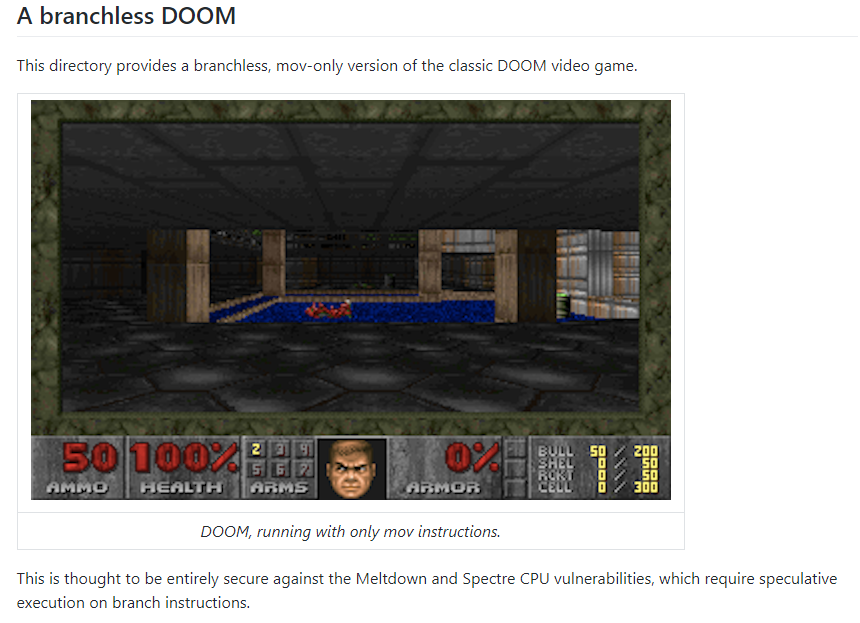 Remove all branches?


DOOM with no branches:
One frame every ~7 hours
Oops!    Variant 4:  speculative store
Mitigations: summary
Mitigations are messy for all Spectre variants:
Software must deal with microarchitectural complexity
Mitigations for all variants are really hard to test:
formal models beginning to appear

More ideas desperately needed !
... but there is more
More speculative execution attacks:
Meltdown
Rogue inflight data load (RIDL) and Fallout
ZombieLoad
Store-to-leak forwarding
Enable reading unauthorized memory  (client, cloud, SGX)
Mitigating incurs significant performance costs
How to evaluate a processor?
Processors are measured by their performance on benchmarks:
Processor vendors add many architectural features to speed-up benchmarks
Until recently:  security implications were secondary

	⇒    lots of security issues found in last three years
		   … likely more will be found in coming years
THE  END